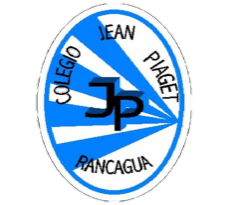 PLANIFICACIÓN  CLASES VIRTUALESSEMANA N° 29RETROALIMENTACIÓN6 año AFECHA: 13 de Octubre del  2020.
Colegio Jean Piaget
Mi escuela, un lugar para aprender y crecer en un ambiente saludable
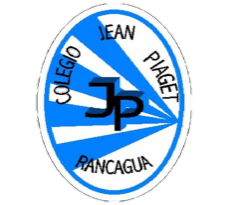 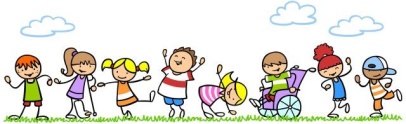 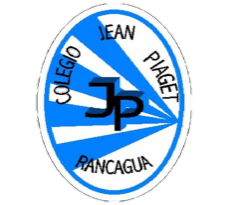 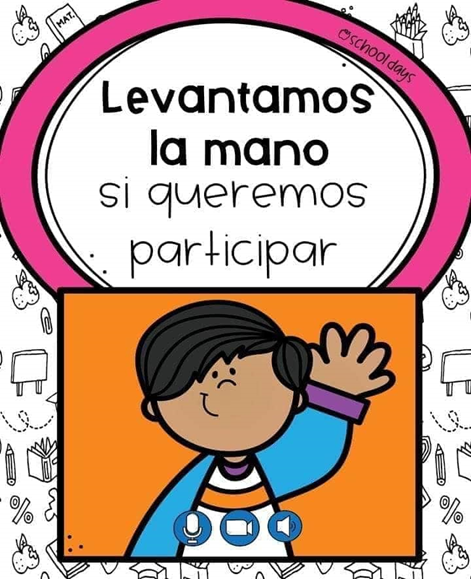 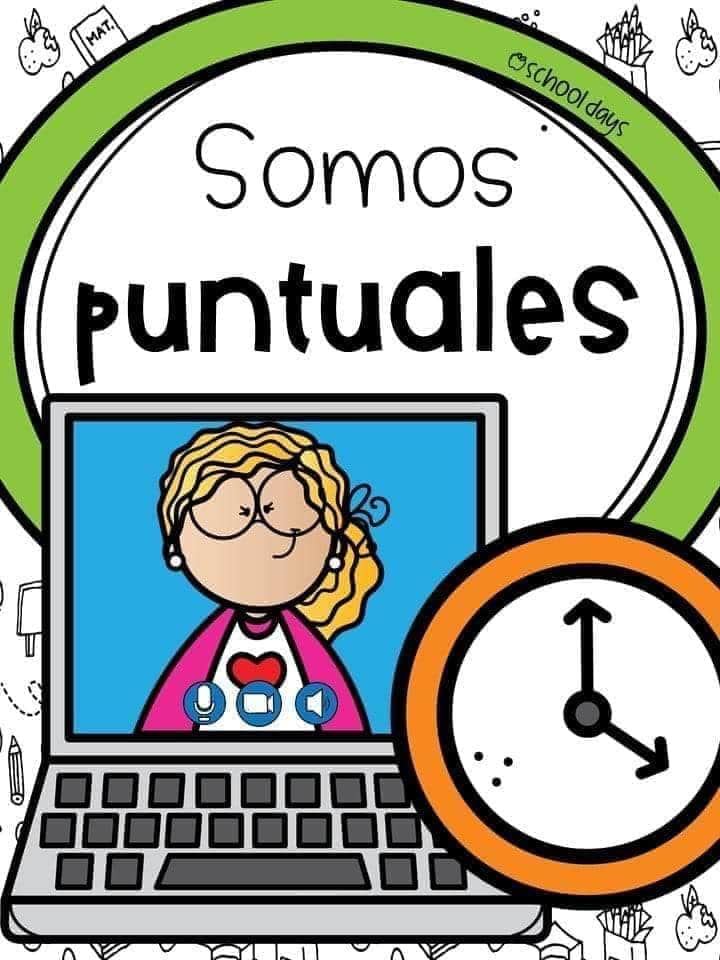 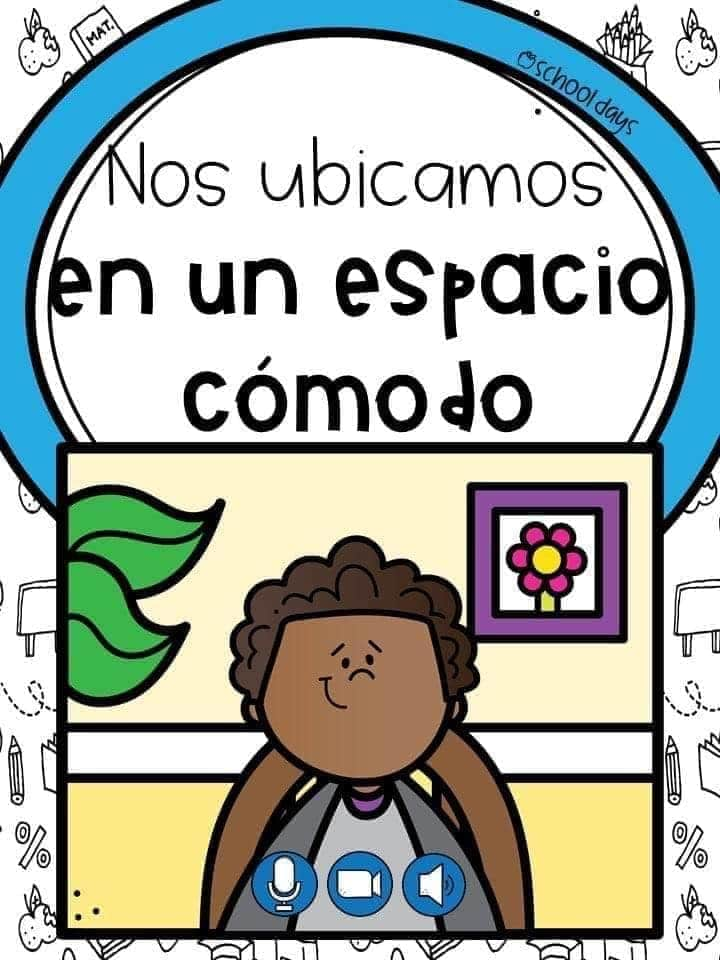 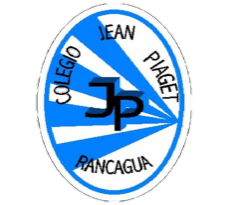 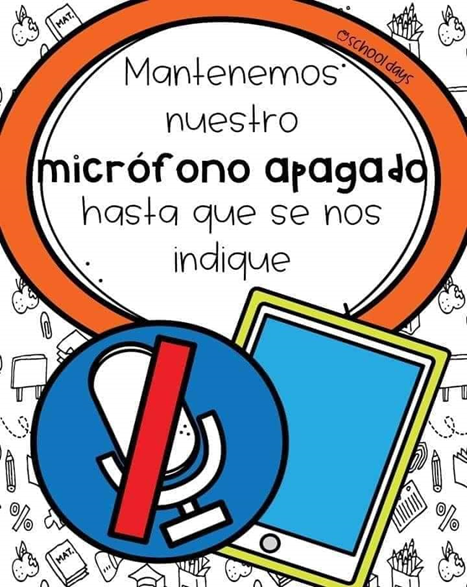 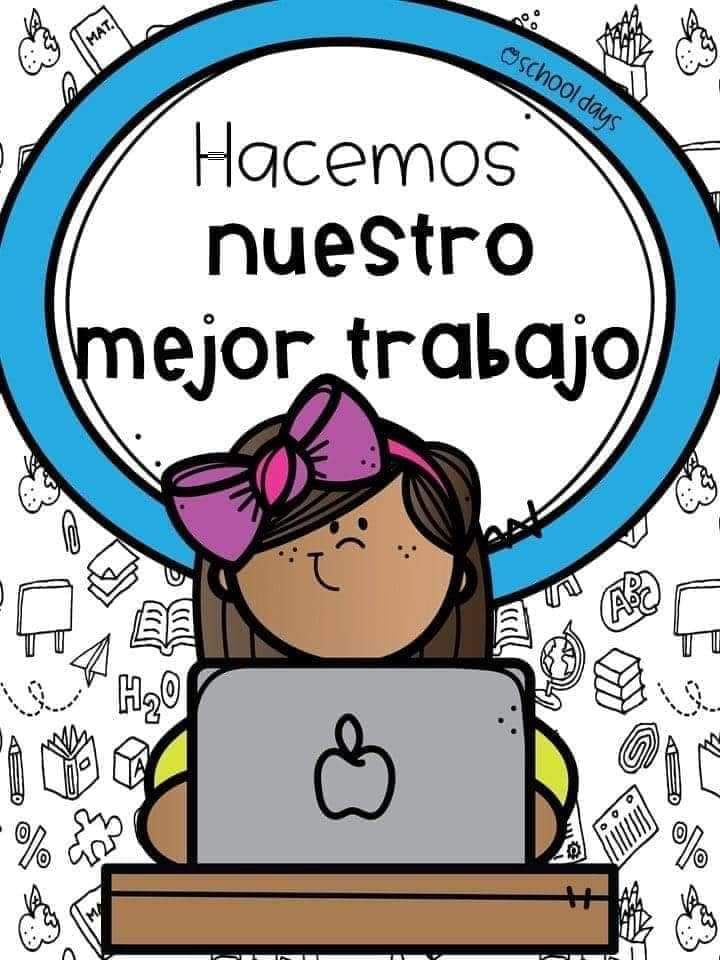 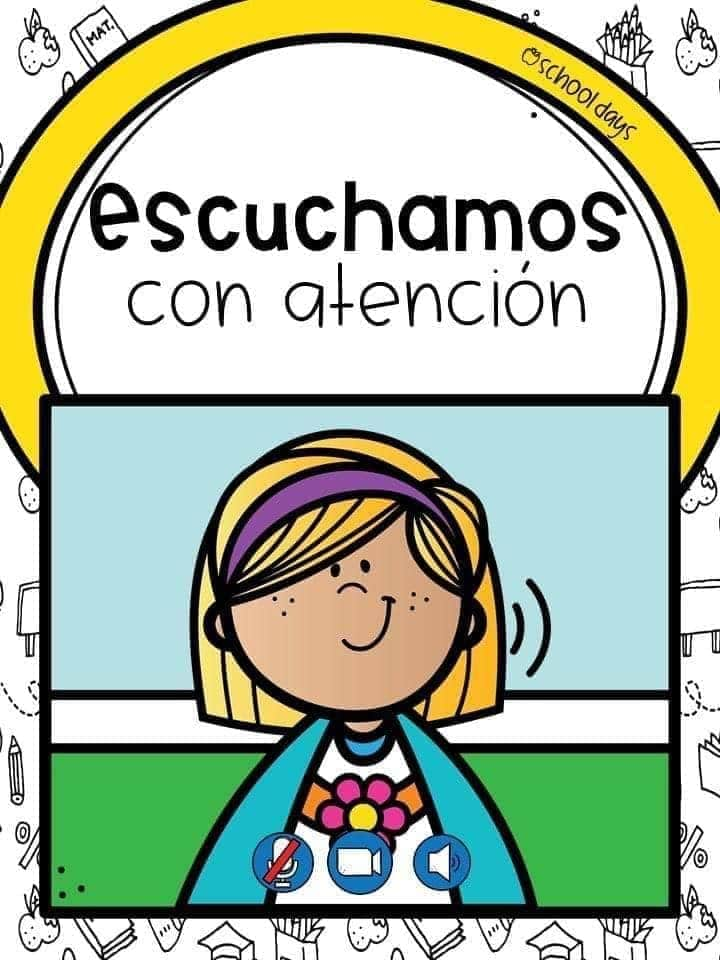 Motivación: Desafío No Literario
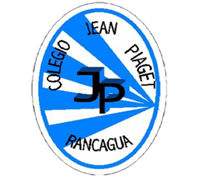 Observa y lee con atención cada característica y clasifica los tipos de artículos donde corresponda.
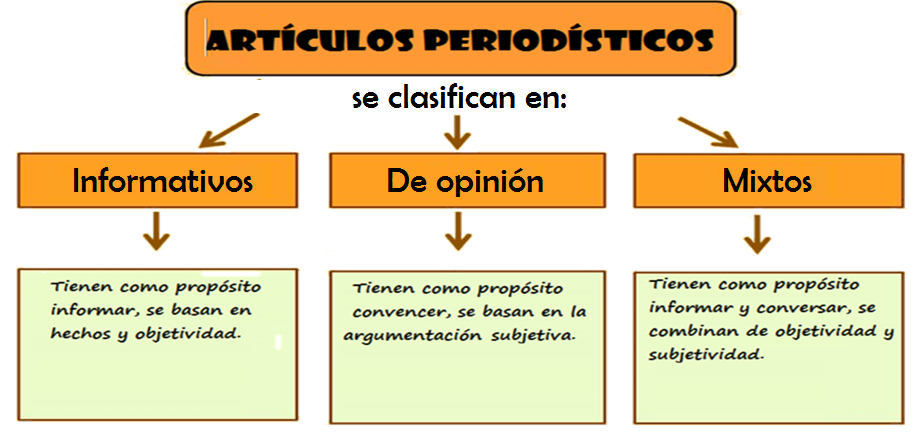 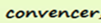 -La crítica
-La entrevista
-La columna
-La crónica
-El artículo de opinión
-El reportaje
-El editorial
-La noticia
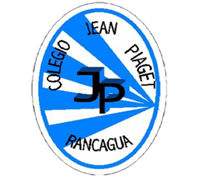 InicioActivación Conocimientos Previos

1.-¿Qué es un artículo periodístico? ______________________________________________________________________________________________

2.-¿Has leído alguno?¿Sobre qué tema en especial trataba?
______________________________________________________________________________________________
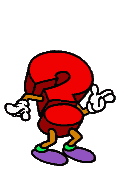 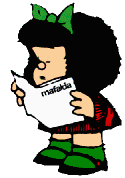 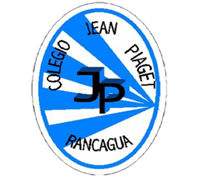 Profundicemos nuestros conocimientos
El artículo periodístico
El artículo es un texto periodístico que aparece usualmente en revistas y se caracteriza por presentar la visión de una persona que es especialista o conocedora del tema, razón por la que aparece firmado. Su temática es variada, pero debe ser de interés o actualidad para los lectores. Su formato es más libre que otros textos periodísticos, como la noticia o la entrevista, ya que se impone el estilo del autor. Este tipo de texto cumple con las exigencias de la escritura periodística: en la redacción se respetan los principios de claridad, concisión y coherencia.
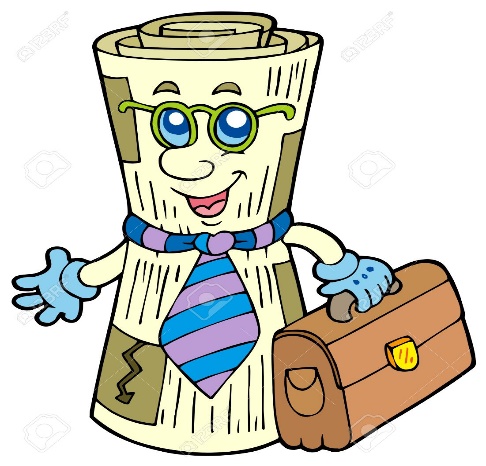 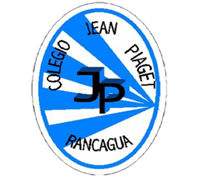 DESARROLLO DE LA CLASE
Realiza las siguientes actividades en tu cuaderno:

Lee la noticia “Edith Nesbit: Vuelve la autora que inspiró Harry Potter” de Carolina Andoine Dracos (página 178). Cuida que tu lectura sea fluida, respeta la puntuación y la correcta pronunciación de cada palabra.








.
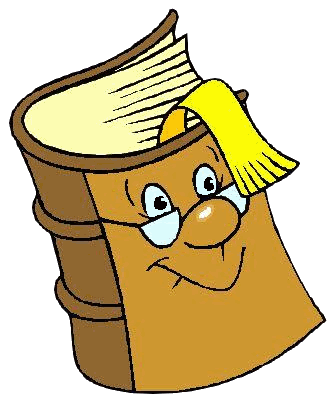 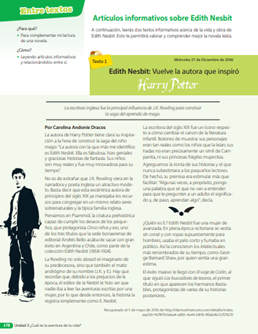 ANTES DE LA LECTURA
¿De qué crees que tratará la noticia?
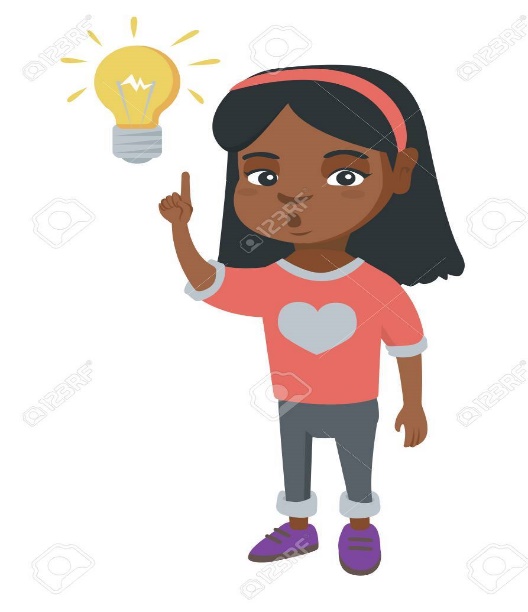 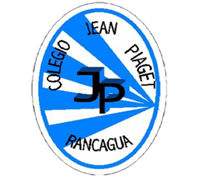 2. Lee el artículo “La abuela de Harry Potter” de Martín Mazzini 
(página 179), cuidando la fluidez de tu lectura, respetando la puntuación y la pronunciación de las palabras.
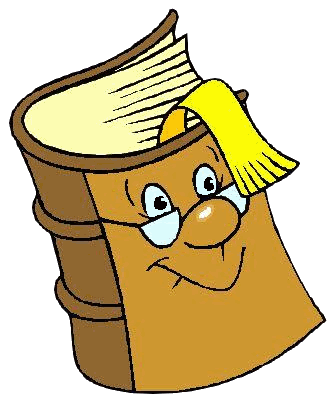 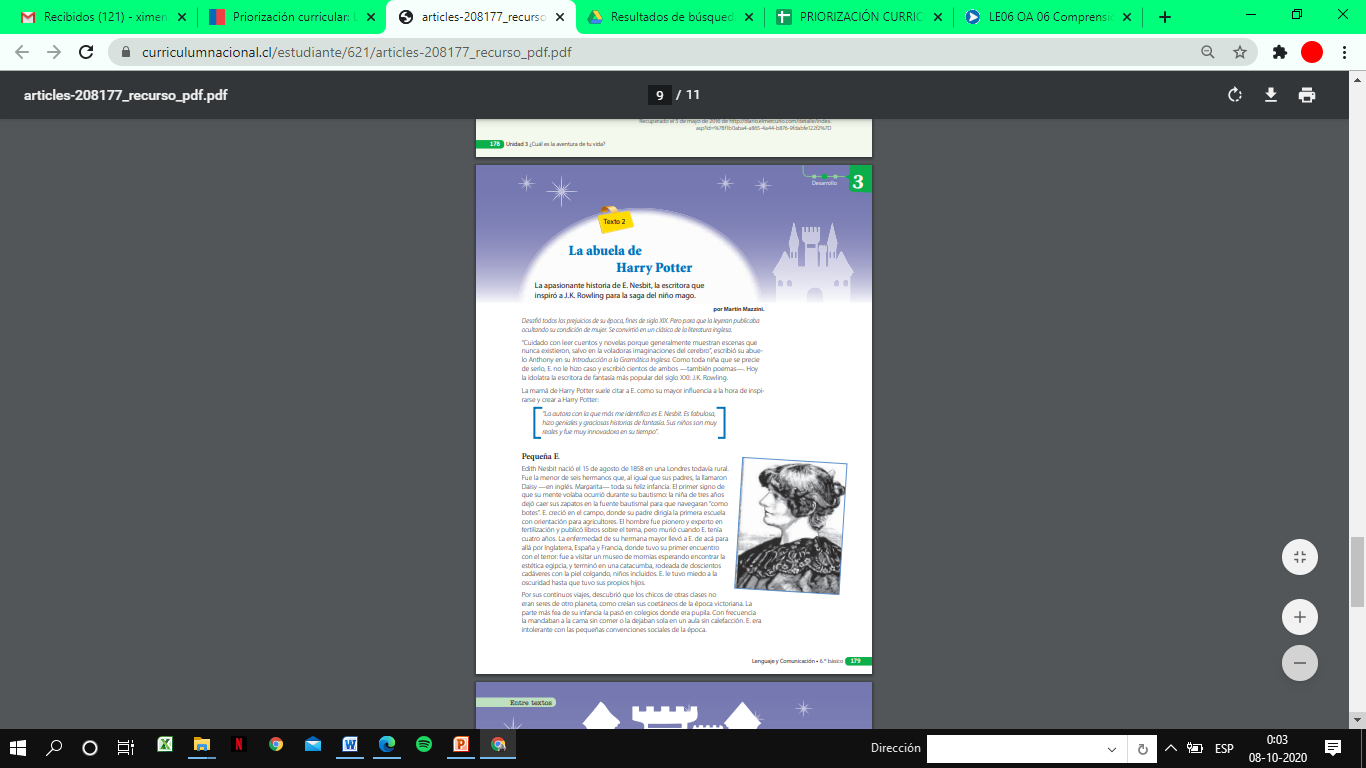 Vamos al texto de lenguaje.
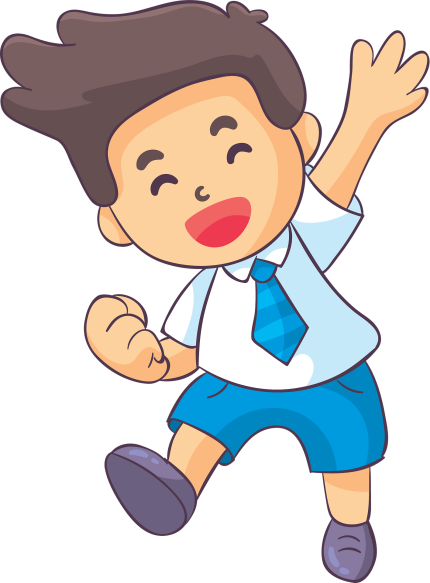 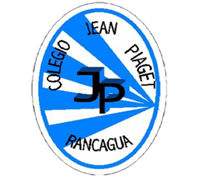 3. Responde las siguientes preguntas en tu cuaderno:
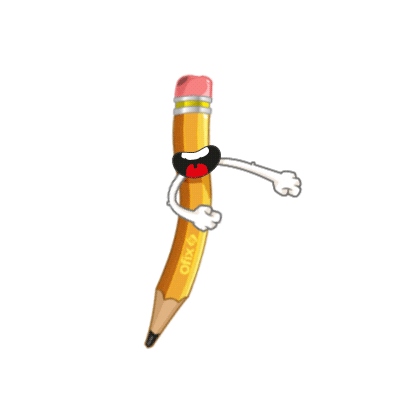 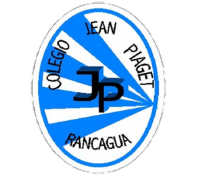 TICKET DE SALIDA
Lenguaje y Comunicación 
SEMANA 29
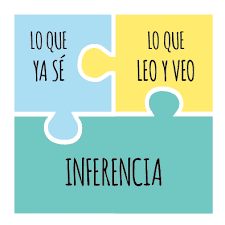 Nombre: _______________________________________
1.- Desarrolla el siguiente cuadro comparativo a partir del análisis de los textos leídos.
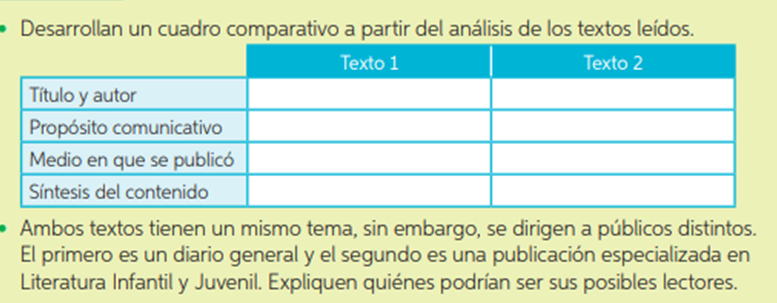 2.-Indica una semejanza y diferencia entre los dos textos y a quiénes van dirigidos.
______________________________________________________________________________________________________________________________________
Enviar fotografía de este ticket de salida al: 
Correo: ximena.gallardo@colegio-jeanpiaget.cl